More Unit 1 review!
(Sra. Soto)
Contesta/Answer
¿Còmo estàs?
¿Còmo eres?
¿Còmo te llamas?
¿Cuàntos hermanos tienes?
¿Cuàntos años tienes?
¿Què te gusta hacer?
You will interview a student. Make a questionnaireasking the following questions and write their answers.
Introduce yourself: Me llamo _____________
¿Còmo te llamas?
¿Còmo estàs?
¿Cuàntos años tienes?
¿Còmo eres?
¿Cuàntos hermanos tienes?
¿Què te gusta hacer?
El tiene el pelo largo y es alto.1						2
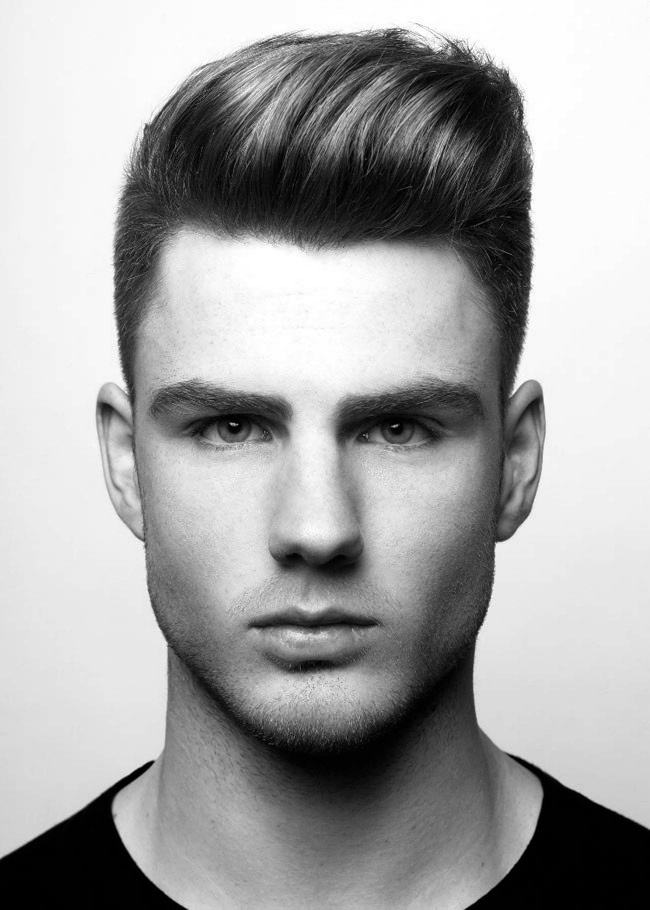 El es mi abuelo y es viejo. Tiene el pelo corto.1								2
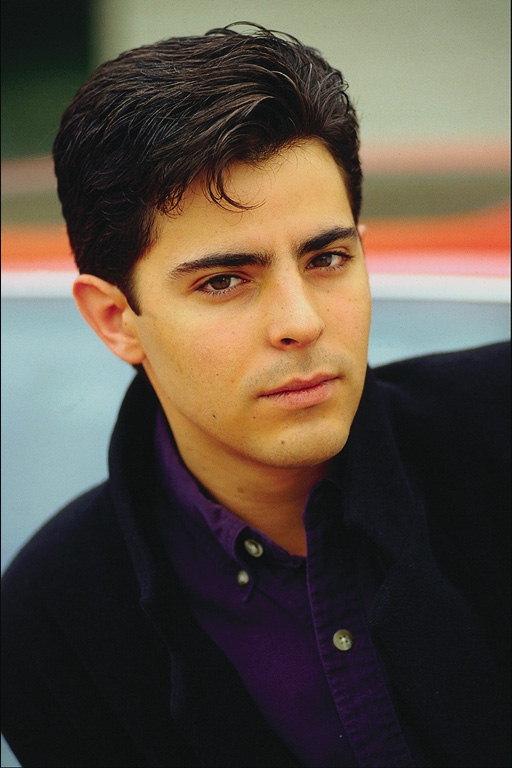 Mi perro se llama Ruffo y es timido.1									2
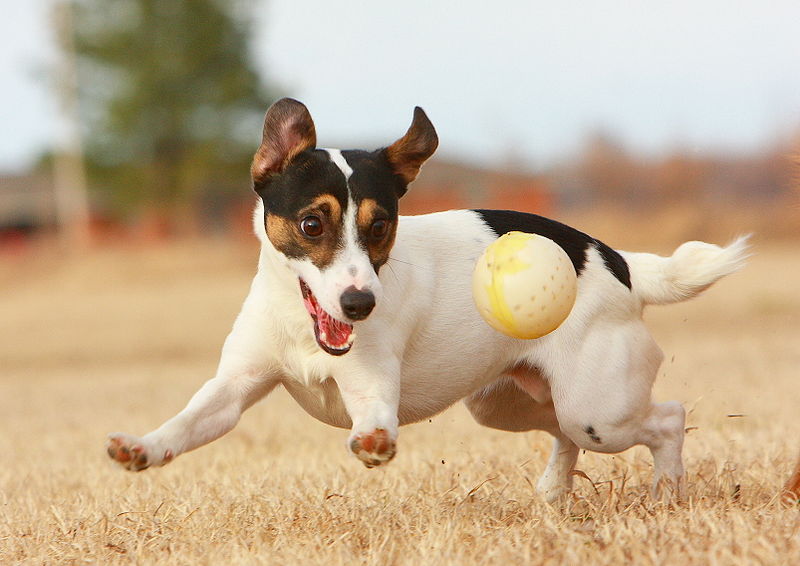 Hoy es el primero de enero.1										2
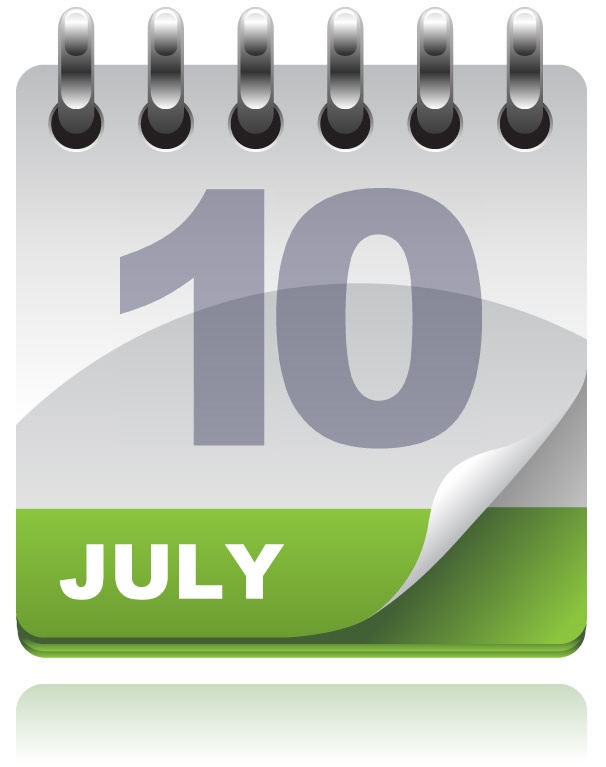 tres y cinco son ocho
1)     3 + 5 = 8				2)   8 -5 =3
Veintitres menos cuatro son diecinueve
A)     25 – 4 = 21					B)   23-4=19
Me gustan la hamburguesas para la cena.1								2
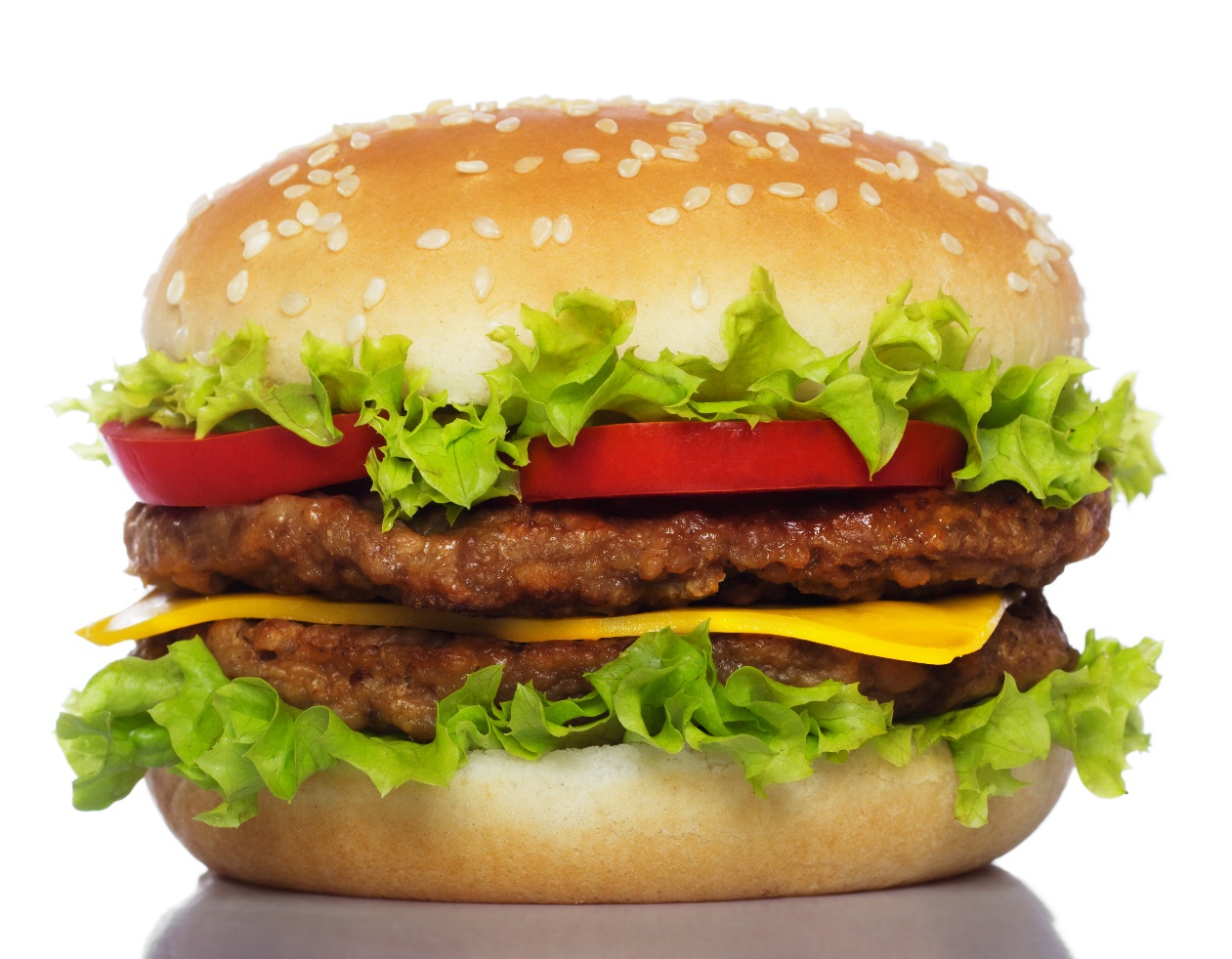 A Juan le gusta jugar videojuegos los domingos.1									2
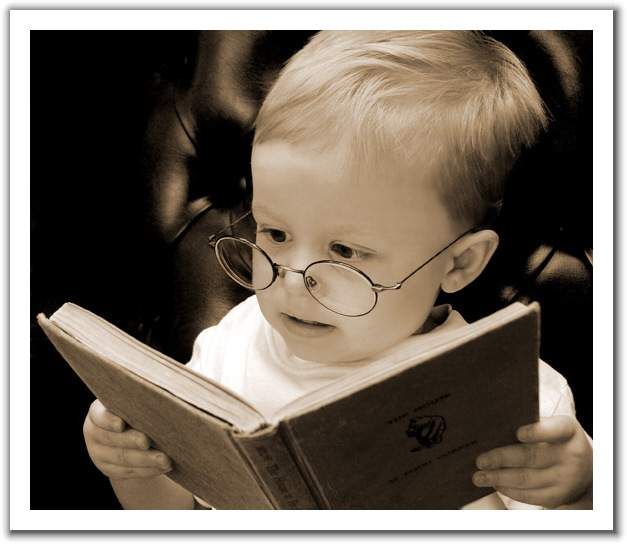 Let’s practice Writing!You are going to go as an exchanged student to Chile. Send an email to your pen-pal Ruben with whom you will be staying with. You must include the following:
Greeting
Your name
A description of yourself including 
-age
-what you look like
-your personality
-one thing you like 
-one thing you dislike
Tell about 2 family members. One must be male and one female!
                         	   -describe what each person looks like
                                 -describe each person’s personality
End by asking Ruben a specific question about himself or his family. (Do not ask about name, health, age, origin!)
Don’t forget to use cohesive devices such as and (y)/or/ but (pero)/ also to make your email flow nicely!